Industrial Involvement Policy
IAEA National Workshop on Industrial Involvement
25-27.2.20, Jakarta, Indonesia
Leena Jylhä, COO, FinNuclear Ltd
26.2.2020
©FinNuclear
1
Outline
Introduction
Drivers and benefits
Considerations
Case Finland
Introducing nuclear energy  - with policy
New nuclear builds 40 years later – no policy
Lessons learnt
Nuclear industry coordination organization 
Position and role
Examples
26.2.2020
©FinNuclear
2
Drivers of the Industrial Involvement Policy
Short-term: 
Employment
Public acceptance
O&M, modernizations
Long-term: 
Employment
Public acceptance
Importance in the energy mix; secured operation
Availability of skills
Availability of spare parts
Logistics
Self-reliancy
Spin-offs sought
Nuclear waste management
Construction
Decommissioning
Planning
Major entry point for local suppliers
26.2.2020
©FinNuclear
3
Industrial Involvement Policy, Benefits
Exports
References
Considerations
Capacities of the existing industry
Industrial standards in use
Qualifications
Safe and efficient use of the plants
Availability and need of local support 
Economical impact sought
Employment
Skills
International networks (multinational projects)
Following life-cycle projects
Modernizations
Nuclear waste management
New builds
Spin-offs sought
National interest/ability to invest in R&D
Assessment of needs in the long run

>> Strategy and Policy
26.2.2020
©FinNuclear
5
Case Finland
26.2.2020
©FinNuclear
6
History behind the Finnish Nuclear Industry
Finland was a poor country until 1960ies
Civil War 1918 and World War II 1939-1944
Broad industrialization began sparked by the reparations that Finland was forced to pay to the S.U. (*
Strategic goal since the late 1940s: high level of self-sufficiency in energy production  nuclear energy was introduced into the energy mix
Atomic Energy Commission, similar organization to NEPIO (Nuclear Energy Programme Implementing Organization) was established in Finland in 1957, and preparations started
Large supply chain of manufacturers was ready (*
Whole new industry, nuclear, was developed
Nuclear energy boosted transition from the agrarian society into modern industrial society
26.2.2020
©FinNuclear
7
[Speaker Notes: Back in 1970ies the nuclear programme was truly a national effort.]
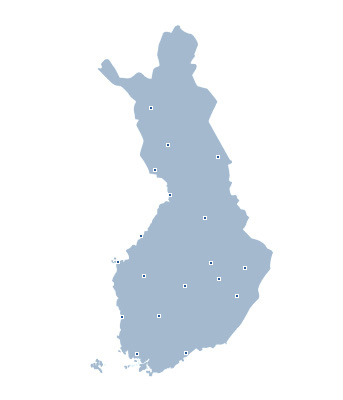 Nuclear Energy Facilities in Finland
About 30% of electricity is produced by nuclear technologies.
Even more when OL3 will be connected to the grid.
Terrafame, uranium recovery (small scale)
Fennovoima:
Hanhikivi 1
TVO: 2 x BWR 860 MW
Olkiluoto 1  
Olkiluoto 2  
OL3 – EPR, 1630 MW
Posiva:
Spent fuel repository ONKALO
ITER test platform, DTP2
SMR research reactor
28.9.2015
Fortum: 
2 x PWR 488 MW
Loviisa 1
Loviisa 2
8
Fleet of first 4 units in 1970ies
Loviisa 1-2: split package 
Connected 1977 and 1981
Owner – architect engineer
Reactor and turbine: Russian
Other components: Westinghouse, Siemens, also a lot from Finnish manufacturers
Olkiluoto 1: turn-key
Olkiluoto 2: semi turn-key
Buildings and BoP by local companies
Connected 1978 and 1980
High domestic share during the construction, following O&M phase and nuclear waste management
26.2.2020
©FinNuclear
9
[Speaker Notes: Back in 1970ies the nuclear programme was truly a national effort.]
National Nuclear Industry Landscape Today
MEAE - Prepares licence decisions, drafts proposals to improve legislation and steers the planning and imple-mentation of nuclear waste management. The State Nuclear Waste Management Fund is connected.
Ministry of Economic Affairs and Employment
Radiation and Nuclear Safety Authority
STUK - Responsible organization for regulations and supervising radiation and nuclear safety
Fortum, Teollisuuden Voima, Fennovoima – NPP operators. Posiva – expert organisation responsible for the final disposal of spent nuclear fuel of the owners.
Licencees
Supply Chain
Engineering, consulting, some manufacturing still, site service, inspection and testing companies
VTT Technical Research Centre of Finland, GTK Geological Survey of Finland and universities with nuclear technology focus.
RDI
Others
Finnish Nuclear Industry Association (FinNuclear), Technology Industries, Energy Industries etc
©FinNuclear
10
[Speaker Notes: Kuva selkeämmäksi!]
New Builds 2003 -			  	1/2
Many new nuclear projects were planned
Olkiluoto 3
Olkiluoto 4, Loviisa 3, Hanhikivi 1
Onkalo

Long  gap since the last new builds

Assumed localization ratio 50% and private investments- no policy established 

Statement regarding the Governmental Decision in Principle given to Hanhikivi- 1 and Olkiluoto 4 (cancelled later) says that use of domestic competencies in new NPP projects is expected
26.2.2020
©FinNuclear
11
New Builds 2003 - 				2/2
Olkiluoto 3: turn-key
Areva-Siemens
No major components or systems procured from Finland
Locally under 30% (even being an ”old” nuclear country):
Miscellaneous sub-components in lower safety classes
Plenty of local work-force employed
Inspection services 
Engineering and design services
HSQE –management, QA-support
Site services: welding, installation, scaffolding, site supervision, logistics etc
Huge economical impact regionally though
Not much of safety-classified supplies
Some local companies had invested significantly 

Hanhikivi 1: turn-key
Rosatom (RAOS Project Oy)
NPP –vendor is also a co-owner and investor
Expected localization rate similar to OL3; could be more though

Posiva Spent Nuclear Fuel Repository: multi-package 
Developed by and for domestic NPP owners 
Expected high domestic share in construction
26.2.2020
©FinNuclear
12
Figures from Regional Impacts
Hanhikivi-1
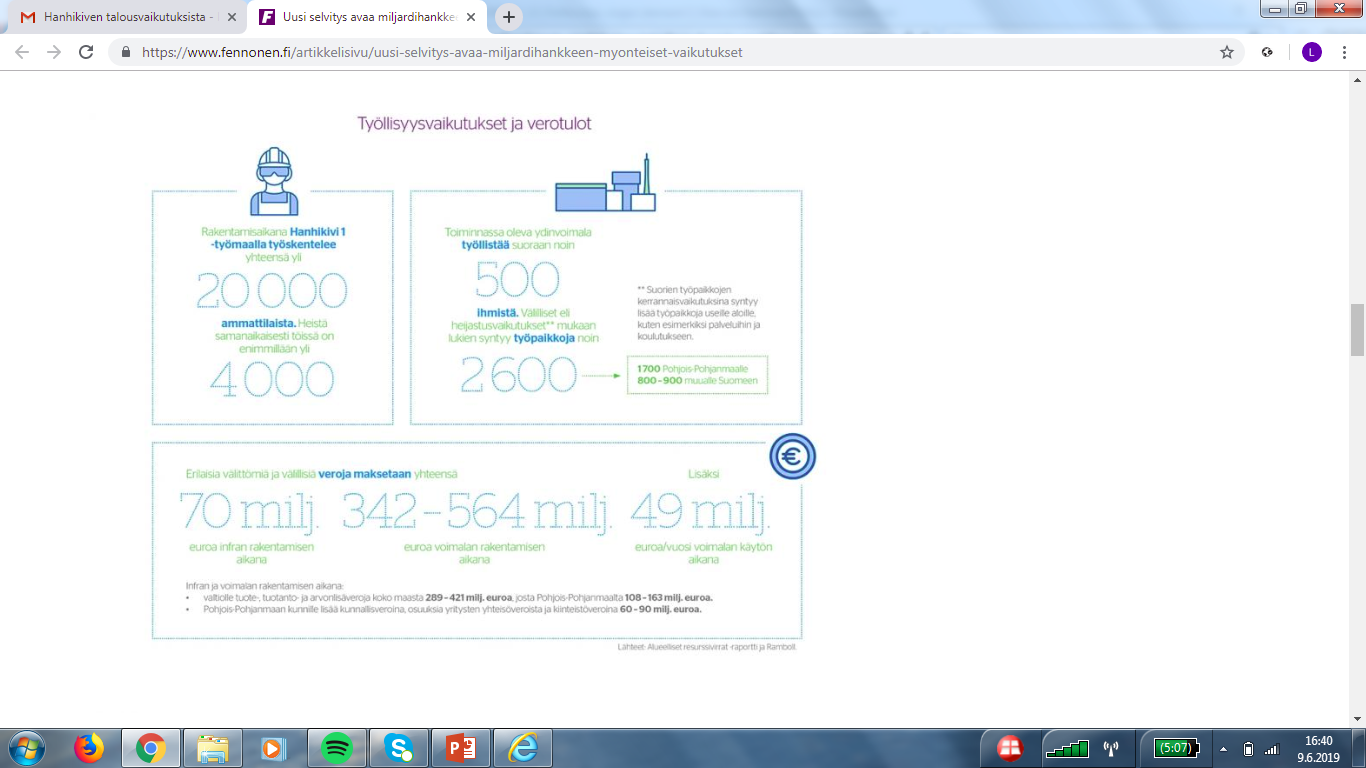 Source: Study of Hanhikivi-1 NPP project economical impacts
Number of workers and professionals during construction
NPP will directly employ some
Additional new jobs will
be born on education, training and services
persons. Indirectly job creation is about
Peak number at the site at the same time
75% regionally
25% to the rest of the country
Tax benefits will be significant
Olkiluoto 3:
Unemployment rate significantly down
Regional companies turnover +50-100%
Creation of new jobs, internationalization
Not much demanding supplies though.
 
If the strategy is to obtain new skills, competencies and knowledge and/or 
to secure the self-reliancy over the life-cycle, industrial involvement policy with associated resources is a must
26.2.2020
©FinNuclear
13
Nuclear Industry Involvement Coordination Organization
© FinNuclear            All rights reserved
26.2.2020
14
Position and Role
Industrial Involvement Policy could include establishing such a structure
Potential implementing organization regarding industrial development actions and supporting involvement
National nuclear industry coordination organization may support the local supply chain in many ways  (ref.IAEA publication)
Studies, surveys, information sourcing
Networking, matchmaking
Joint marketing
Training
RDI activities and –facilities
Results require proper resourcing
26.2.2020
©FinNuclear
15
Benefits
Joint, systematic, coordinated (and therefore more efficient) development actions 

Brings industries together

Particularly for the SMEs it may be cost saving

Governmental RDI funding may be channeled unbiased way to the industries
Increasing competitiveness by having adequate skills  
regulated nuclear safety framework 
requirements of EPC contractor/high tier suppliers
26.2.2020
©FinNuclear
16
Example Finland: FinNuclear
GOAL:
Competitive nuclear industry cluster to support the life-cycle of Finnish NPPs and to participate projects abroad
26.2.2020
17
©FinNuclear
Example United Kingdom: NAMRC and NIA
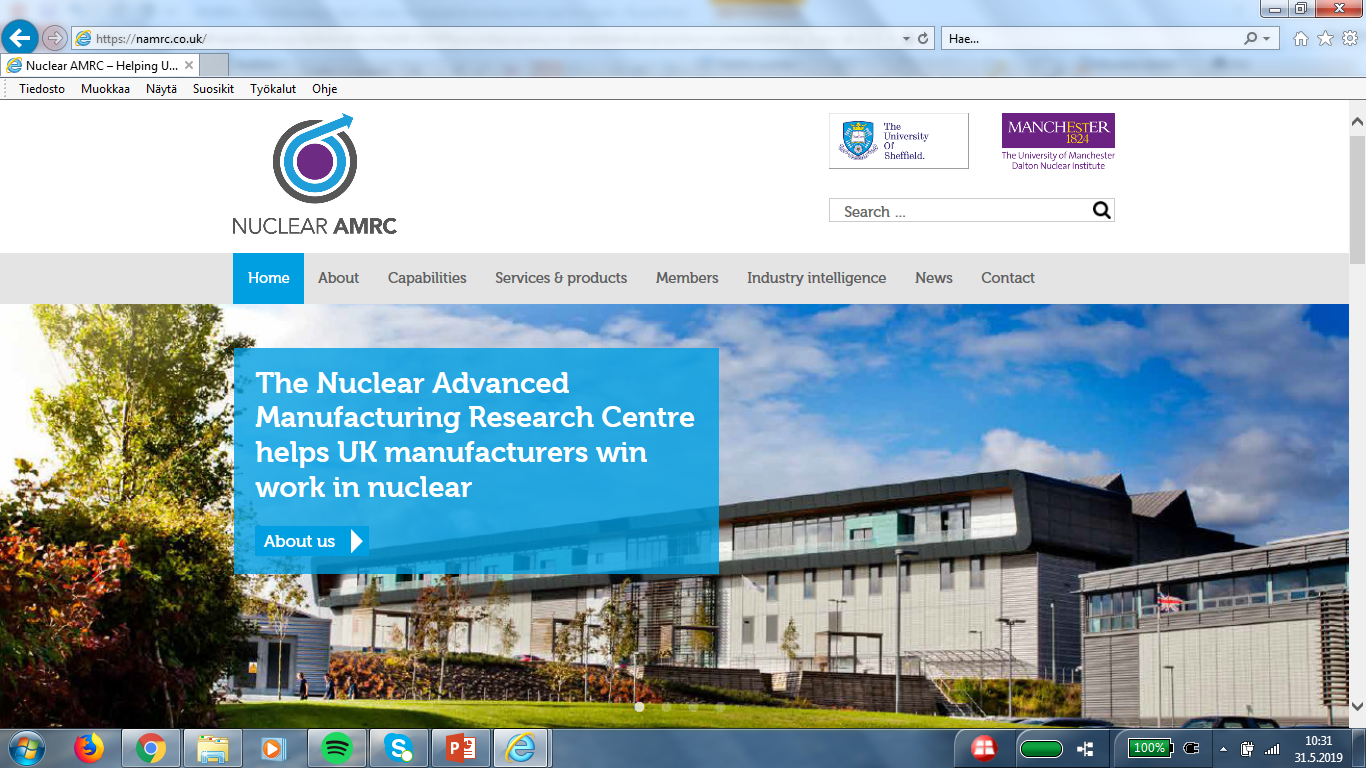 26.2.2020
©FinNuclear
18
Example Spain: Foro Nuclear
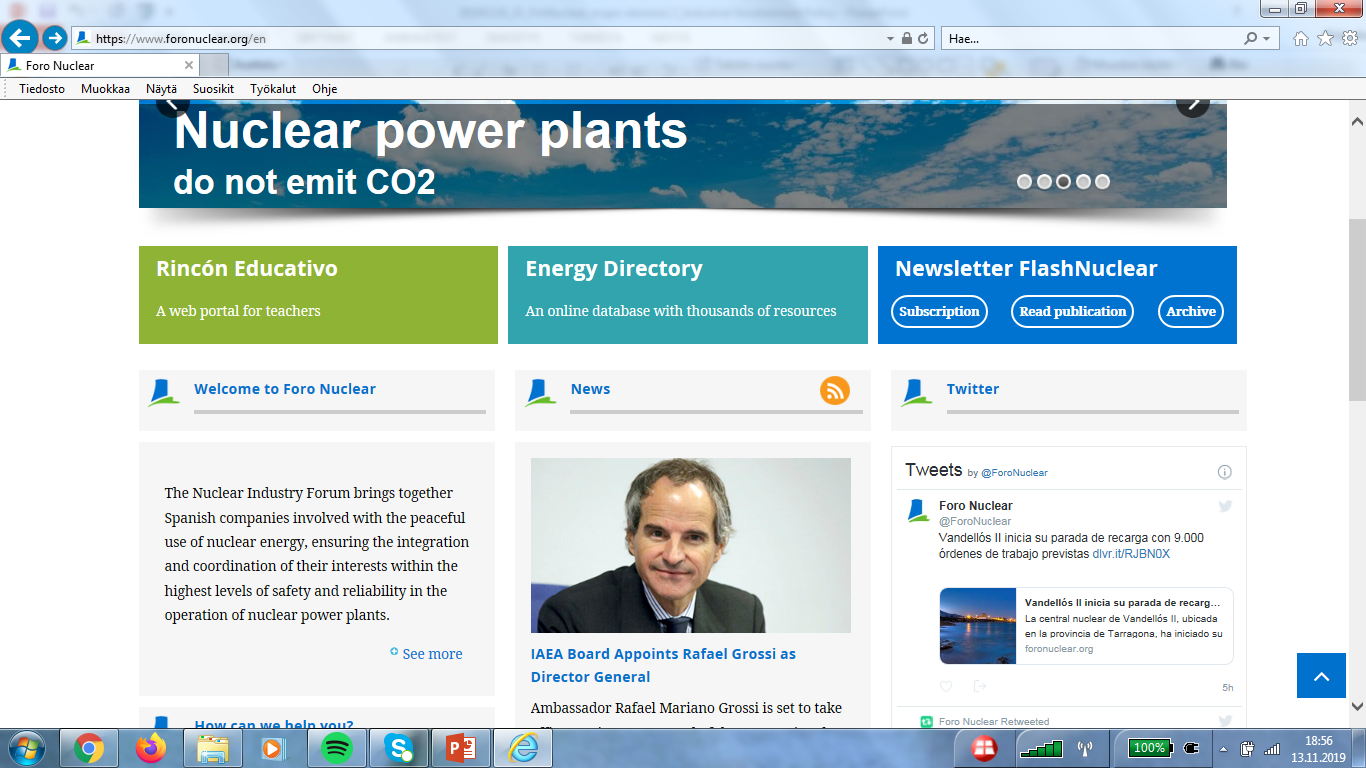 26.2.2020
©FinNuclear
19
Action Plan - Example
26.2.2020
©FinNuclear
20
Thank you!
26.2.2020
©FinNuclear
21